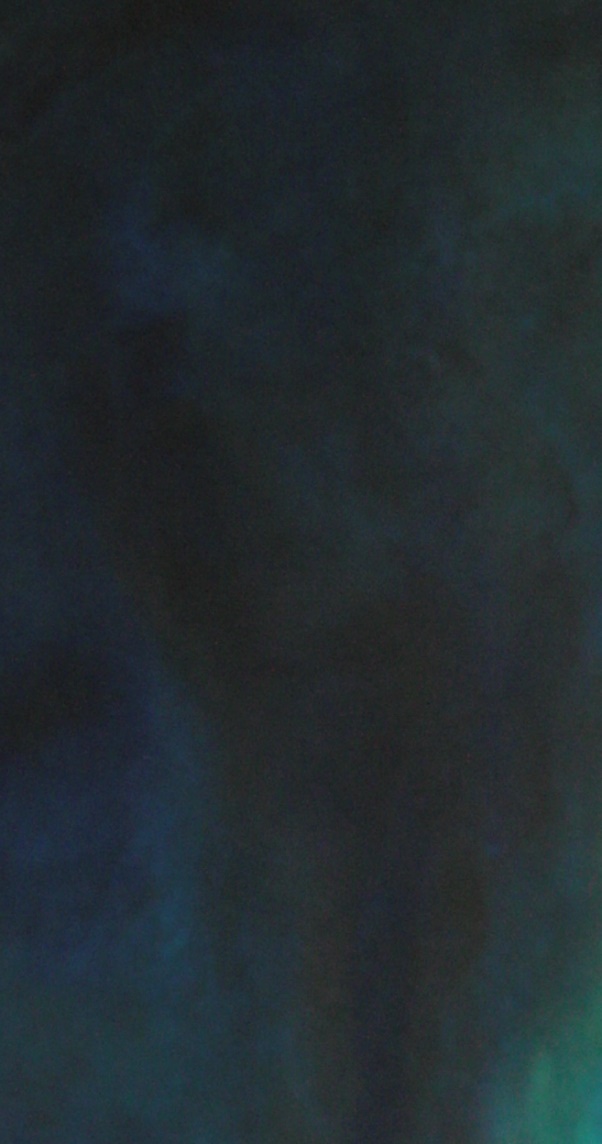 HET LEVEN VERLIEST ZIJN GLANS

Zingend Geloven 8, 31
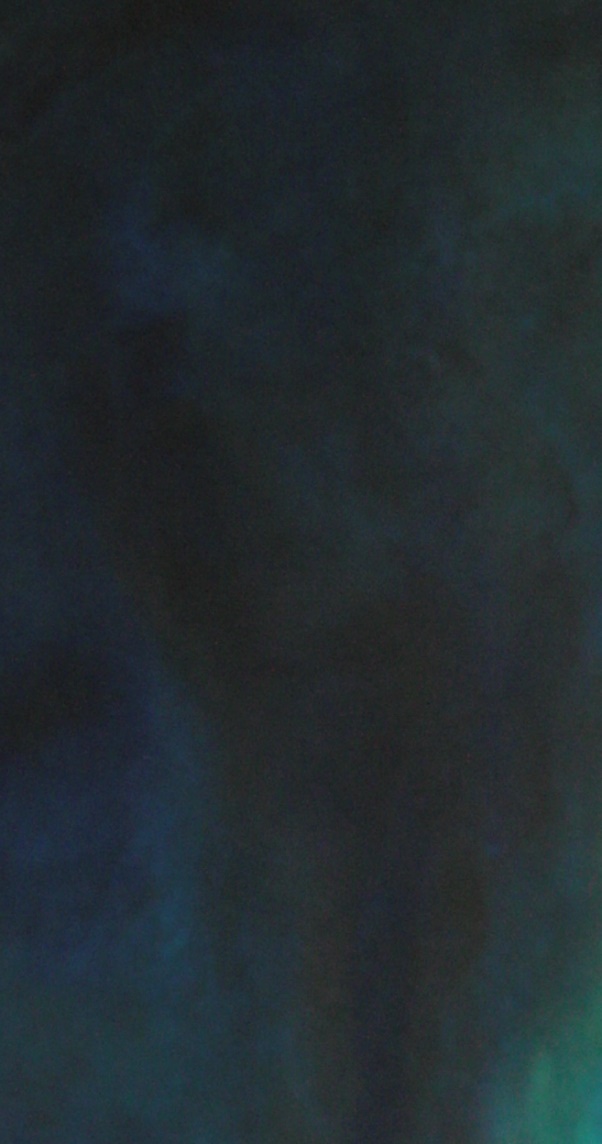 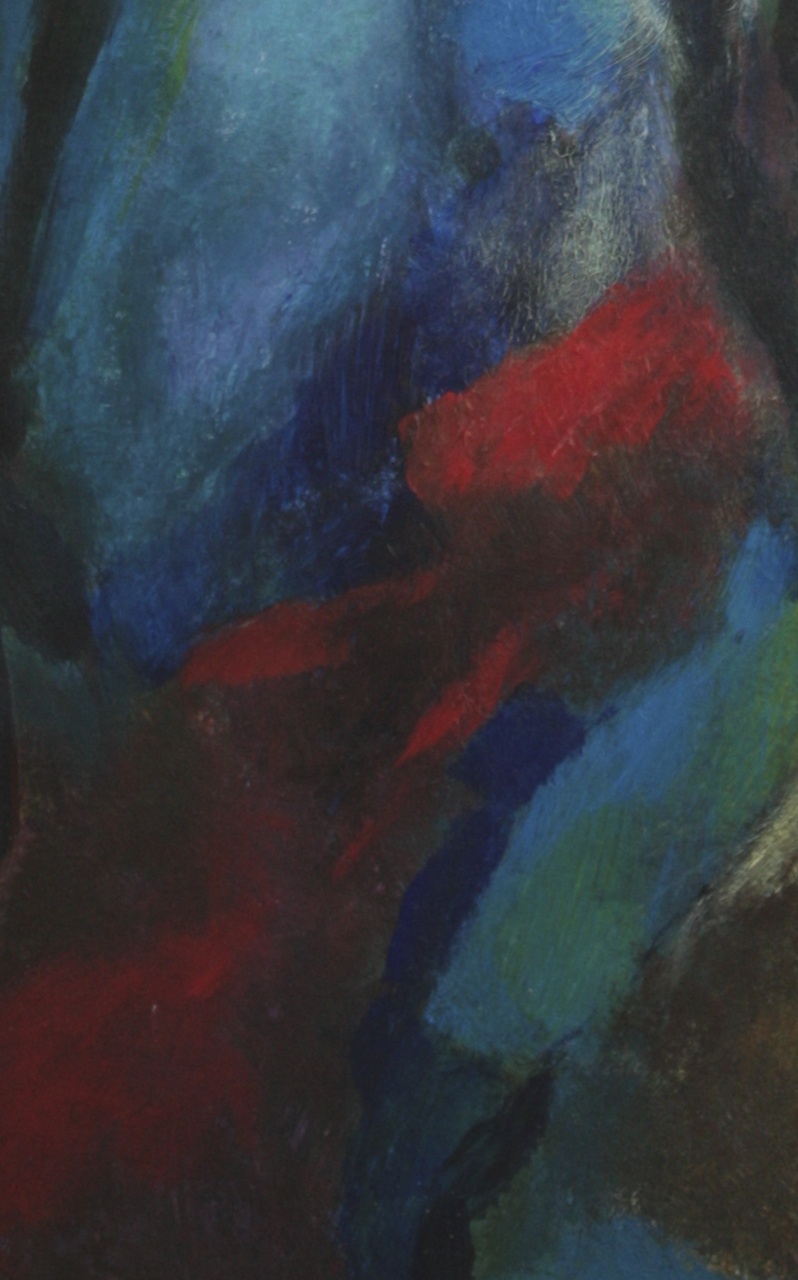 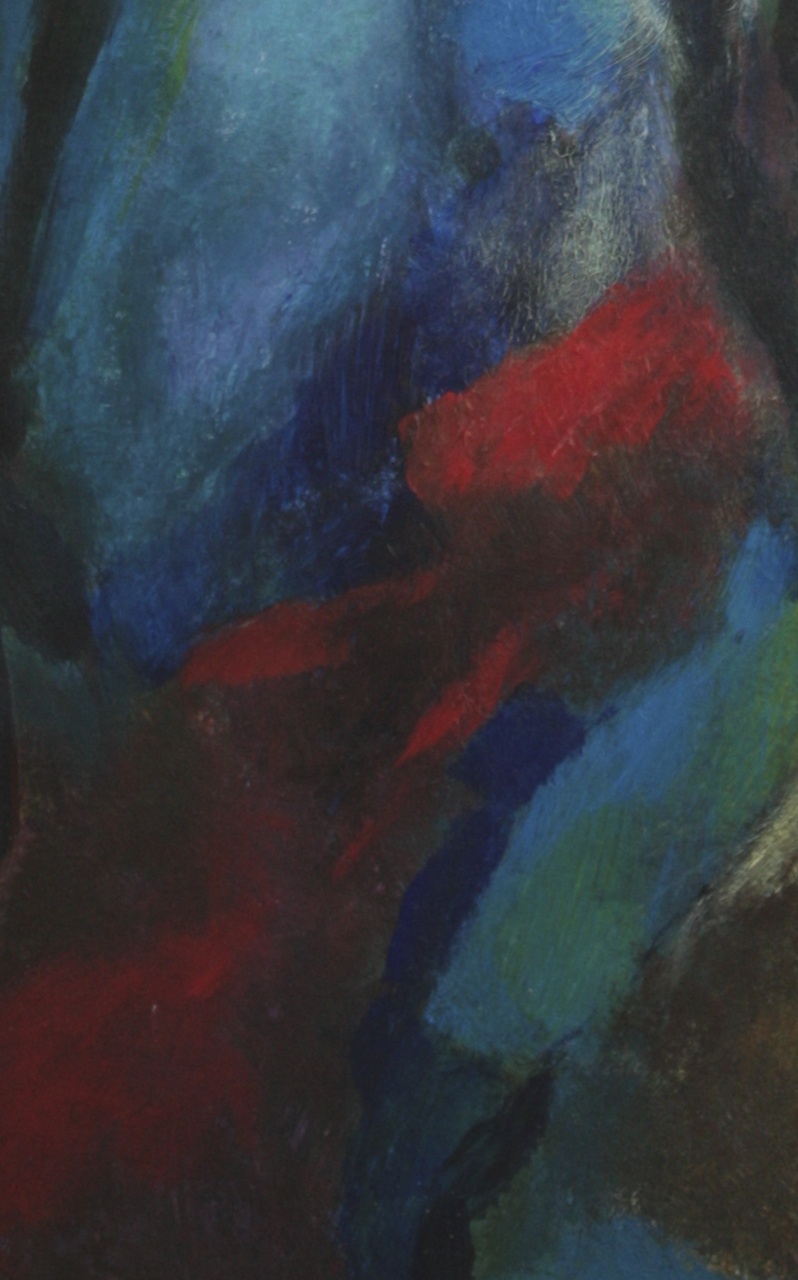 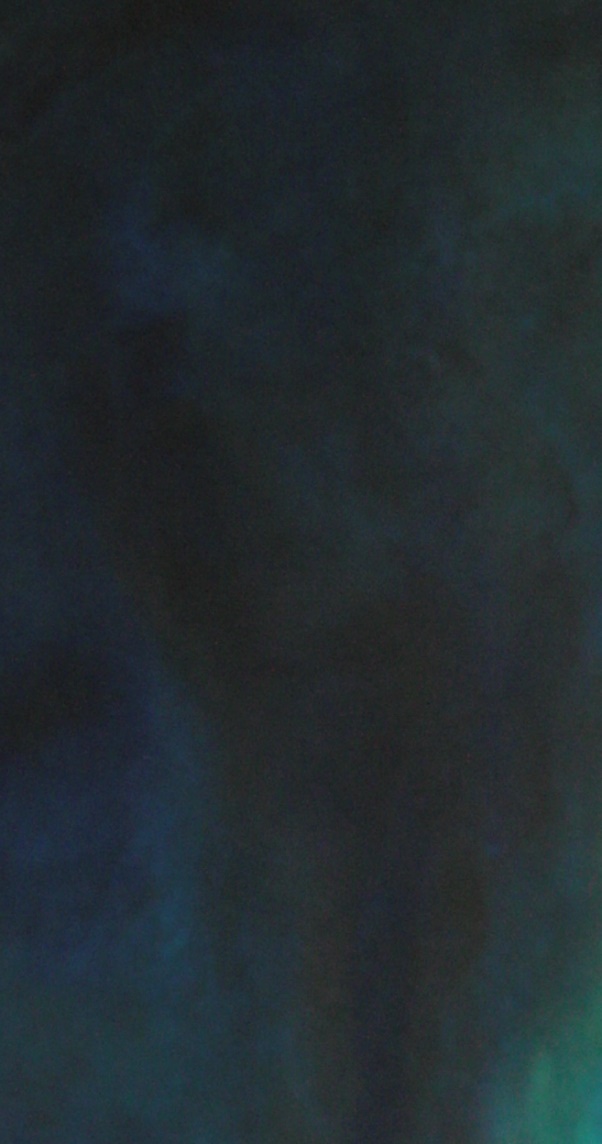 Het leven verliest zijn glans,
het vuur verdoft in de ogen.
De grond die ons draagt 
beeft en schuift,
een schrille kreet van de vogel.
Het leven verliest zijn glans,
het vuur verdoft in de ogen.
De grond die ons draagt 
beeft en schuift,
een schrille kreet van de vogel.
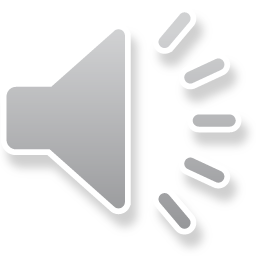 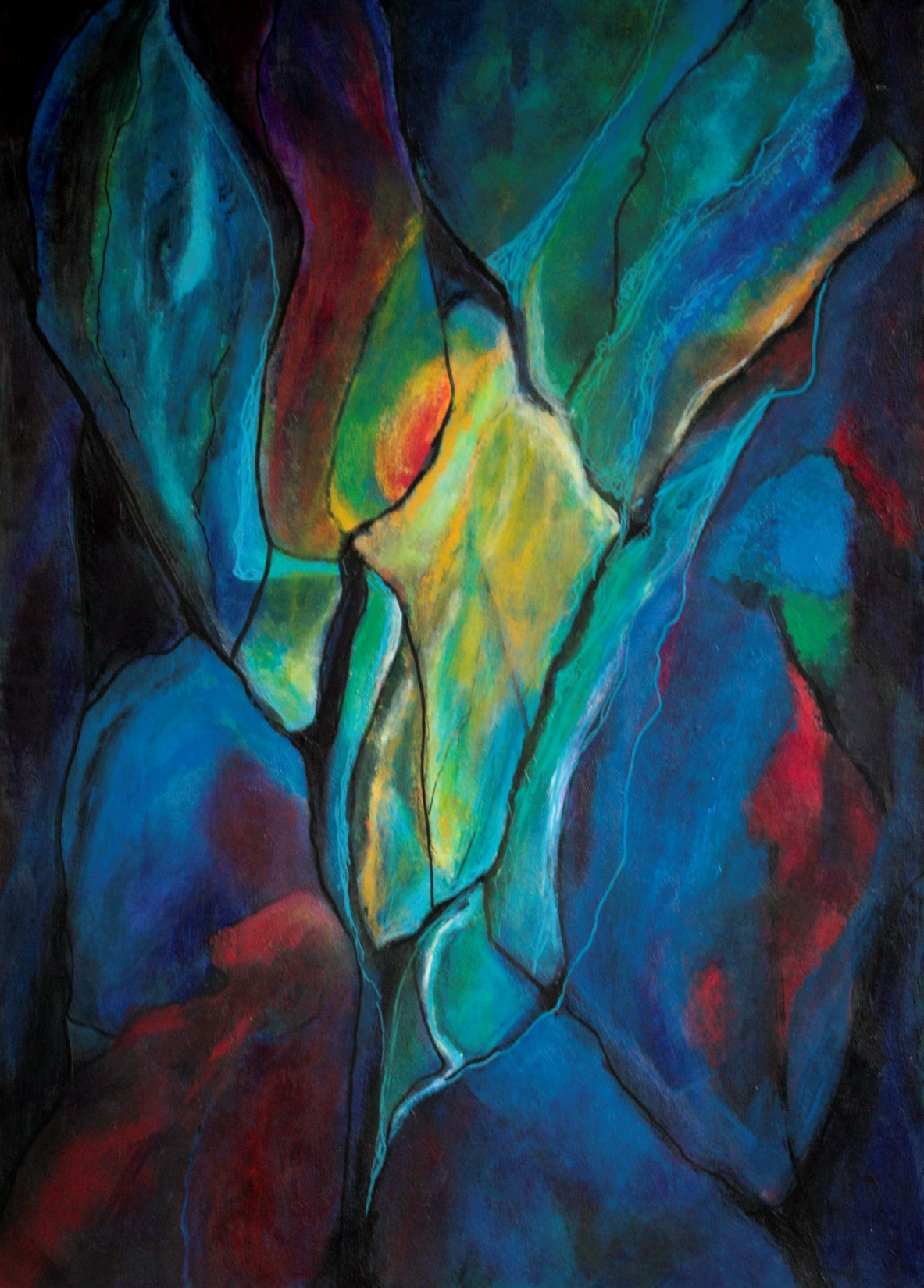 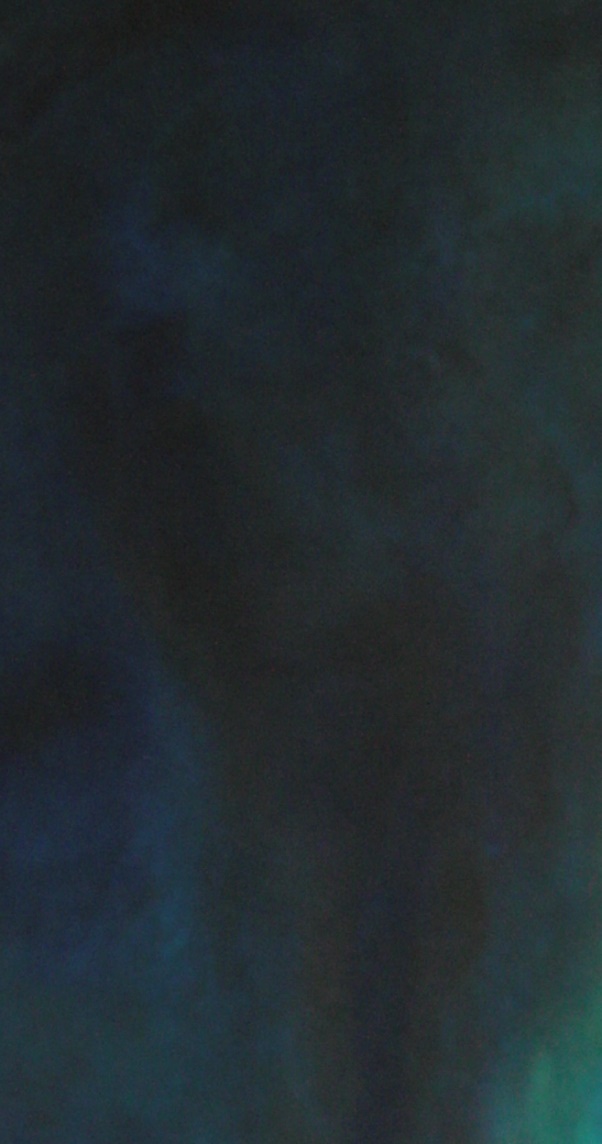 Maar jij zalft mijn handen, 
mijn hoofd,
behoedt mij voor dwalen.
Een vuur ben je, 
heilige grond, lichtweg 
in het dal van de dood.
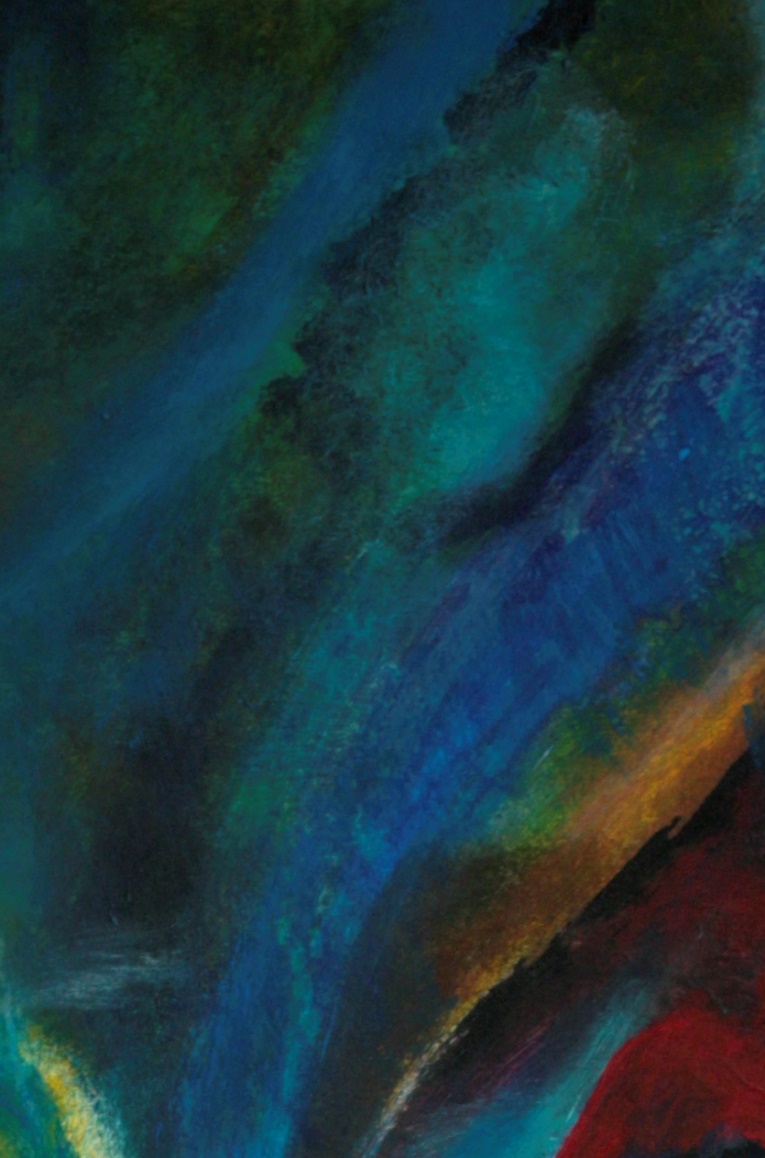 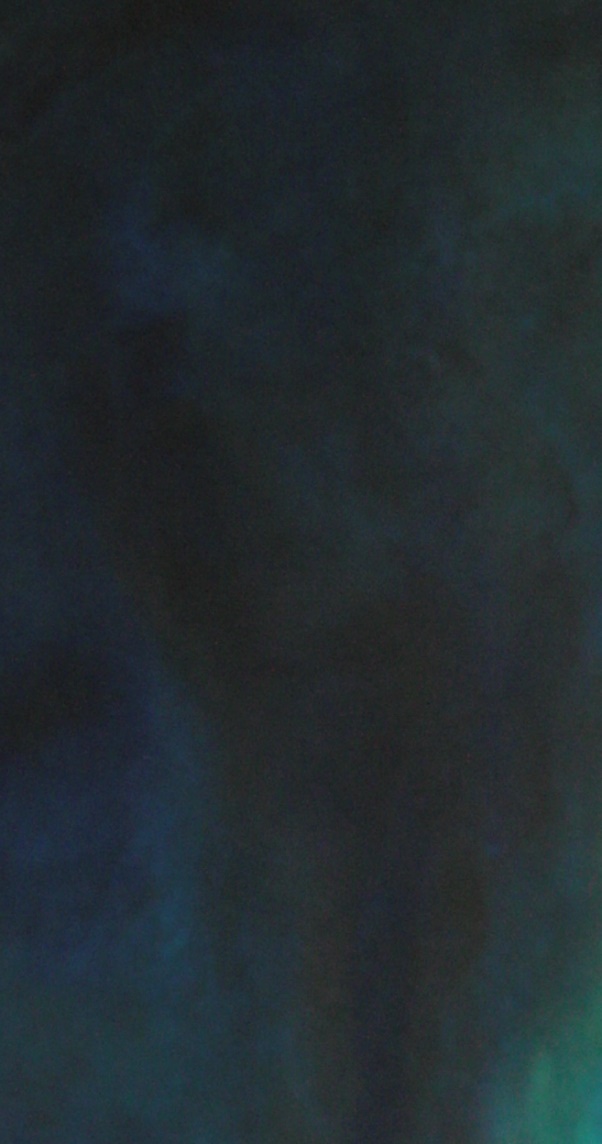 tekst:	Andries Govaart

beeld:	Corja Bekius

muziek:	Toon Hagen

zang:	Arie Boers
	Hannina Boers 
	Daniël Claas
	Henk Gilhuis
	Jorien Habing 
	Paul Ruyssenaars 
	Nathalie Swinkels	
	Jojanneke Vermaak



geluid:	Kees van Mechelen